Fonctionnement et organisation de l’entreprise
I . Organisation des entreprises
L’entreprise  est  une  organisation  mettant  en  œuvres  différents  moyens  dans  le  but  de produire et commercialiser des biens et services.
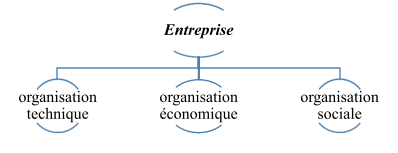 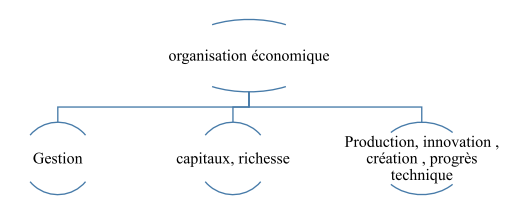 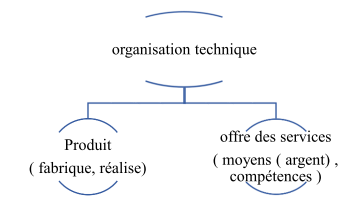 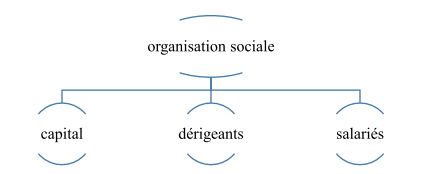 II . Les principales fonctions de l’entreprise  
II.1. La fonction financière
Elle se charge de la recherche et de l’octroi des ressources financières dont l’entreprise a besoin pour garantir exp   : 
le fonctionnement et modernisation de matériel  
Comment : faire  une  analyse  complète  de  la  situation  financière  de  l’entreprise périodiquement
II.2. La fonction technique 

 Elle se charge de la gestion de l’ensemble des outillages et matériels sans lesquels l’entreprise ne peut fonctionner. Elle assure la qualité du travail permettant de transformer la matière première en produit fini suivant les bonnes normes et les exigences de la clientèle ciblée.
II.3. La fonction sociale
 
Elle concerne le personnel. Le rôle de cette fonction a pour objectifs :    
- Elaboration des méthodes de gestion du personnel comme les procédés de recrutement, de rémunération, d’évaluation et autres, 
- Mise en place de méthodes qui permettent d’atténuer les conflits entre les ressources humaines 
- L’intégration du personnel en le motivant par des formations, des programmes de promotion  
-  Mise en place des organes de revendications et autres qui représentent le personnel comme les syndicats, les délégués du personnel et autres.
II.4. La fonction approvisionnement 
  Elle est en rapport avec le gestion des achats et stockage.  
      Gérer achats  exp :  
-    Choisir les bons fournisseurs 
Préciser  les  produits  à commander  auprès  des  fournisseurs en se basant sur le rapport qualité / prix 
Lancer ; recevoir et contrôler les commandes et faire le suivi.
     Gérer le stock  exp : 
Gérer le magasin (des matériels à utiliser, les documents) 
Faire des commandes avant la fin du stock : exp en matière première , produits consommables, matériels, pièces de rechanges…
II.5. La fonction commerciale 
- La maitrise du marketing  
- Vérification  du  marché  et  les  changements  qui  affectent  la  production  ou  vente. 
Assurer une bonne image sur la méthodologie du travail de l’entreprise, son management, la qualité des matières premières utilisées et chaque détail qui peut intéresser le marché ciblé.
III. Structure des Entreprises  

 La structure est la somme totale des moyens utilisés pour diviser le travail en tâches distinctes et pour assurer la coordination nécessaire entre ces tâches. 
Toute  structure  résulte  de  2  mouvements,  un  mouvement  de  division  du  travail  et  un mouvement de coordination  
Toutes  les entreprises  n’ont  pas la même  structure de fonctionnement, (nombres de salarié, nombre d’usine, type de production).  
Dès que la capacité dimensionnelle de l’entreprise augmente , il est nécessaire de préciser le rôle de chaque salarié, d’établir une hiérarchie , et de coordonner le travail de chacun.
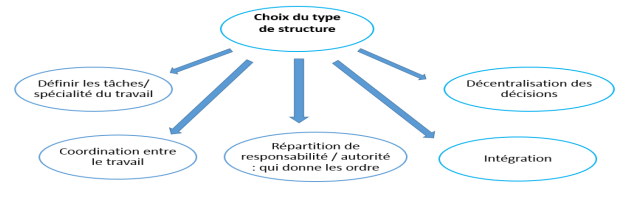 III.1. La structure fonctionnelle
Elle consiste à diviser le travail dans l’entreprise en fonctions :   commerciale ,  financière, production , ressources humaines, recherche-développement,….; 
À la tête de chaque fonction sera nommé un « chef fonctionnel ». Ce sont donc les fonctions qui constituent le critère de répartition des tâches.
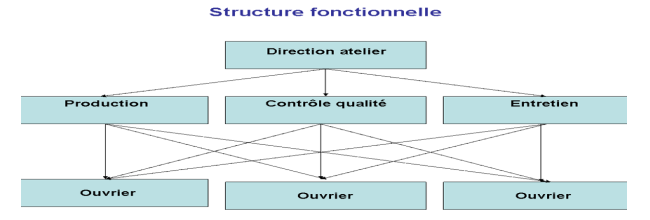 Inconvénients : 
Limitation d’amélioration de la productivité 
Ralentissement des décisions 
La direction générale est débordée par les litiges et conflits inter fonction  
Adapté aux entreprises mono-activité 
Les personnes s’identifient trop à leur fonction et oublient les intérêts de l’entreprise 
difficulté de coordonner entre les fonctions- chaque responsable privilégie sa fonction / au autres  
Multiplication des commandes = source de conflits 
Avantages :  
Spécialisation par fonction = compétences 
Simplicité de fonctionnement 
amélioration de la productivité si l’accord entre différents responsables
III.2. La structure divisionnelle
  
Elle  s’adapte  mieux  aux  entreprises  de  grande  taille  dont  la  production  est  très diversifiée.  Les activités de chaque fonction sont distinctes :  Il  est préférable de créer  une structure par produits.
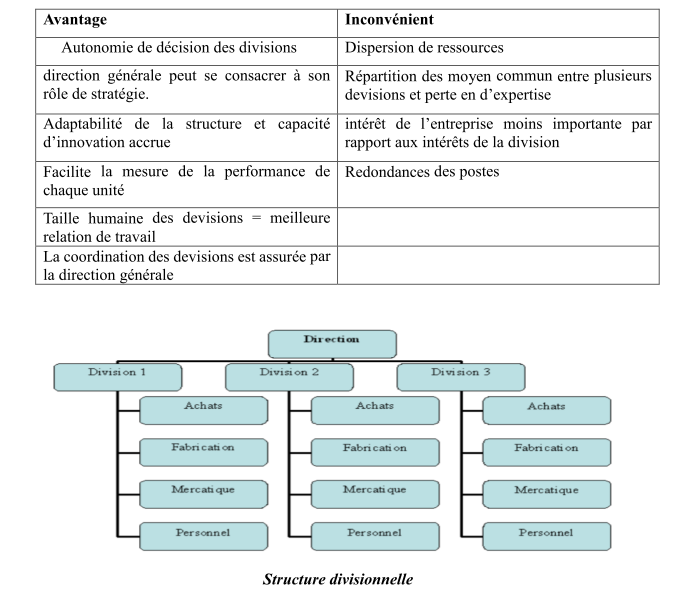 III.3. Structure hiérarchique  
     
Elle repose sur le principe d’unicité du commandement, chaque salarié ne dépendant que d’un seul supérieur hiérarchique. Le principe repose sur une gestion et un contrôle uniques. 
Avantages 

- La simplicité et la clarté des rapports hiérarchiques au sein de chaque service de l’entreprise  
- Respect de l’unité de commandement qui facilite la coordination :  
- Chaque employé connait son supérieur hiérarchique, vis-à-vis duquel il est tenu de certains engagements.  
- Structure favorable à l’activité : ceci permet aux unités de production de se concentrer sur leur activité principale, afin d’optimiser la productivité de l’entrepris 
Inconvénients
 
 Le rôle de chaque chef de service peut être réduit à celui d’intermédiaire entre les dirigeants et les salariés  
- Lenteur de l’information :  du bas vers le haut :  mauvaise circulation de l’information 
- Une centralisation excessive : le dernier mot ( la décision finale) revient au  premier chef , directeur    
- Ne favorise pas la prise d’initiative : le chef de service ne peut prendre une décision sans avoir l’accord de son chef supérieur    
- Bureaucratie. 
- Elle  convient  aux  PME.  Mais  reste,  cependant,  inadaptée  aux  grandes  entreprises  dont l’activité est assez dense, notamment aux niveaux hiérarchiques intermédiaires.
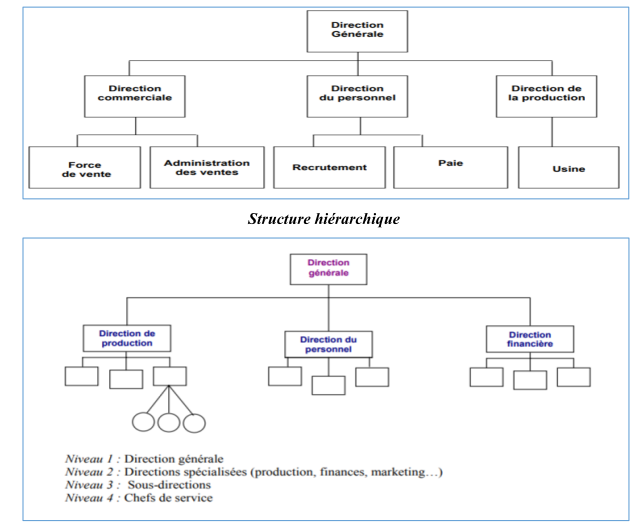 III.5. Le choix d’une structure 
Parmi les principaux facteurs qui influencent la structure de l’entreprise, on distingue :  
Le secteur d’activité : automobile, textile, informatique …  
Le système technologique : production à l’unité, production automatisée en grandes séries.  La taille de l’entreprise : PME, Grande entreprise multinationale.  
L’environnement : économique, institutionnel… Plus ou moins stable et complexe. 
 
IV. Activités annexes de l’entreprise (partenariat, sous-traitance, ... ). 
IV.1. La sous-traitance  

 Une  activité  ou  opération  effectuée  par  une  entreprise  dite  sous-traitante,  pour  le compte d’une entreprise dite entreprise principale  et qui concourt à la réalisation de l’activité principale de cette entreprise, ou à l’exécution d’une ou de plusieurs prestations d’un contrat de  l’entreprise principale.  

IV1.1/ Les risques de la sous-traitance sont donc les suivants  
• Dépendance forte au sous-traitant. Risque de manque de coordination et potentielle absence de partage de savoir-faire entre les partenaires.  
• Le sous-traitant n’est pas forcément motivé pour améliorer la qualité du produit.  
• L’entreprise assume seule les conséquences vis-à-vis de ses clients en cas de défaillance du sous-traitant
IV.1.2. Les différentes façons de sous-traiter 
•  La  sous-traitance de spécialité : dans ce cas, l’entreprise ne possède pas les  moyens (compétences ou matériel) nécessaires à la fabrication d’un produit et s’adresse à une autre entreprise pour le faire. 
•  La sous-traitance de capacité : il arrive que l’entreprise se retrouve, à un certain moment, incapable de faire face à la demande (croissante) de ses clients et qu’elle utilise la sous-traitance pour dépasser cette difficulté. 
•  La sous-traitance de marché : c’est le cas où une entreprise fait appel à une autre pour remplir un marché conclu entre elle et un maître d’ouvrage
IV.2. Partenariat 
 Faire  des  partenariats  est  une  des  techniques  de  promotion  les  plus  rentables  pour développer son activité. 
Partenaire  :  entreprise  avec  laquelle  des  alliances  sont  établies  dans  le  but  de  réaliser  une stratégie de développement 
une relation : avec au moins deux parties, ayant des objectifs compatibles, s’entendent pour faire quelque chose ensemble, 
un partage : du travail, des ressources, des pouvoirs, des avantages mais aussi des risques, des prises de décision et des responsabilités.  
 
IV.2.1. Types de partenariats  
-   La consultation : pour recueillir les conseils de tiers (cabinets de consultants) ; Comptable,  
-   La contribution : pour appuyer le travail de l’entreprise (bureaux d’études, CTC…)  
-  La collaboration :  pour  partager  les  ressources,  les  risques,  les  prises  de  décisions  afin d’atteindre un objectif commun : entreprise , société, promotion immobilière; fournisseur de matière première, matériels ….
Comment accéder dans une entreprise
I. Les métiers du secteur du génie civil 
     Le bâtiment et les travaux publics constituent les grands domaines du secteur : l’étude et les matériaux de construction (industrie des carrières et matériaux de construction) sont étroitement dépendant du secteur de la construction. 
I.1.Le bâtiment 
    Le bâtiment est l’activité qui contribue le plus fortement au chiffre d’affaires du secteur de la construction. Cette activité du bâtiment comprend deux grands domaines : la construction neuve et l’entretien-rénovation du patrimoine existant 
I.2.Les travaux publics 
    Les travaux publics concourent à la réalisation des infrastructures nécessaires à l’économie du pays et au maintien de leur pérennité :  
•  les ouvrages d’art et d’équipement industriel, 
• les terrassements généraux, 
• les fondations spéciales, sondages forages, 
• les travaux souterrains, 
• les travaux en site maritime ou fluvial, 
• les routes, aérodromes et travaux analogues,
I.3. Les besoins et qualité en personnels pour le domaine de génie civil  
      a) Les métiers commerciaux 
-  L’ingénieur d’études de prix est chargé de chiffrer le coût d’un projet 
-  Le chargé d’affaires assure le suivi du projet jusqu’à la réception du chantier 
-  Économiste de la construction  
     b) Les métiers d’études  
-  L’ingénieur méthode effectue les études nécessaires à la conception et la réalisation d’un projet. 
-  Le métreur étudie une affaire, de l’appel d’offres au mémoire définitif 
-  Le technicien de bureau d’études
- Ingénieur géomètre topographe 

c) Les services techniques 
- Ingénieur matériel  
- Ingénieur QHSE( qualité et hygiène Sécurité Environnement ) 
- Coordonnateur SPS (coordonnateur en matière de sécurité et de protection de la santé) 
- Acheteur
d) Les métiers d’exécution et les chantiers 
Le chef d’équipe , Le chef de chantier , Le conducteur de travaux , L’ouvrier 
Professionnel ;   Responsable de production de matériaux 
 
e) Les fonctions de direction : 

-    Direction générale · La direction générale définit et pilote la stratégie de l’entreprise. 
Directeur  d’agence ;  Directeur  commercial ;  Directeur  technique ;  Directeur d’exploitation ; Directeur de travaux. 

F) les services supports 

- Responsable de programmes immobiliers 
- Juriste 
- Ingénieur commercial
II. Ou Trouver L’offre D’emploi 
 1. Site de la Fonction publique : https://fonction-public.city-dz.com/ 
 2. Sites d’internet d’emploi  
 http://lejournaldelemploi.dz/ :  le  demandeur  peuvent  déposer  leur  CV,  trouver  des  offres d’emploi selon leur profils, et les recruteurs déposent les avis . 
 
https://web.facebook.com/ :  la  majorité  des  institutions  publiques  ou  privées,  entreprises, sociétés, fonction libérales, et autres ; publient leur avis de recrutement. 
 
http://www.annonce-algerie.com/AnnoncesEmploi  
 
                                                                 
3. Les journaux :   la loi exige que les avis de recrutement pour les institutions doivent être obligatoirement publiés par au moins deux journaux
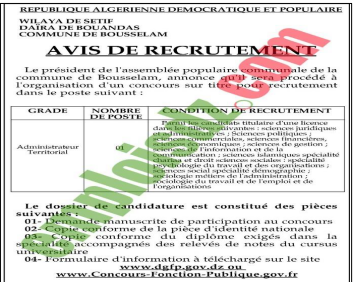 L’Agence Nationale de l’Emploi (ANEM) 
 C’est un établissement public à gestion spécifique régi par les dispositions du décret exécutif n°06-77 du 18 février 2006. Elle est placée sous tutelle du Ministère du Travail, de l’Emploi et de la Sécurité Sociale. 
II.4.1. Missions de l’agence  
- Mettre en place un système d’information et de renseignement sur le marché d’emploi.  
- Recueillir et mettre en relation l’offre et la demande de travail. 
- Assurer l’accueil, l’information, l’orientation et le placement des demandeurs d’emploi ; 
- Procéder à la prospection et la collecte d’offre d’emploi auprès des organismes employeurs  
- Favoriser la mobilité géographique et professionnelle des demandeurs d’emploi. 
 Tout demandeur d’emploi, ayant atteint l’âge légal au travail et quel que soit son niveau de qualification, ouvre droit à un placement en passant par les agences de l’ANEM et ce, en fonction  des  offres  émanant  des  organismes  employeurs,  publics  ou  privés.  Il  bénéficie d’orientation, de conseil et d’accompagnement à la recherche d’un emploi et d’un placement.
III . Les Dispositifs De Promotion De L’emploi : 
III.1.  Dispositif D’aide A L’insertion Professionnelle (DAIP) : 
 Ce  dispositif,  institué  par  le  décret  exécutif  n°08-126  du  19  avril  2008,  modifié  et complété, relatif au dispositif d’aide à l’insertion professionnelle au niveau des institutions de service et les institutions de l'Etat, il est géré par l’ANEM en relation avec les Directions de l’Emploi de Wilaya (DEW).  Il vise à : 
- Favoriser l’insertion professionnelle des jeunes primo-demandeurs d’emploi ; 
- Encourager des programmes de formation-emploi et de recrutement. 
III.2. Dispositifs D’aide Privés    :  Contrat de Travail Aidé (CTA)   
          Le (CTA) est un contrat de travail au sens de la loi n°90-11 du 21 avril 1990 relative aux relations de travail. Il entre dans le cadre de l’encouragement au recrutement durable des jeunes par les entreprises publiques et privées.  
Les jeunes primo demandeurs d’emploi recrutés dans ce cadre, sont rémunérés conformément à la grille des salaires de l’organisme employeur. 
L’Etat contribue pendant une durée de (03) années non renouvelable, au salaire de poste, à travers une subvention.
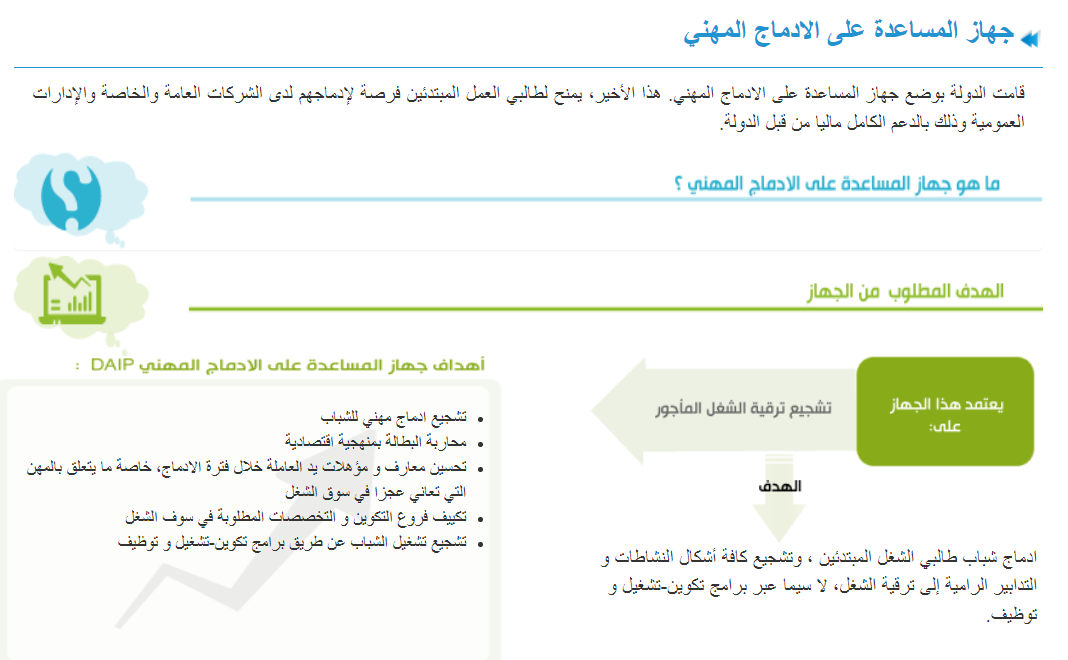 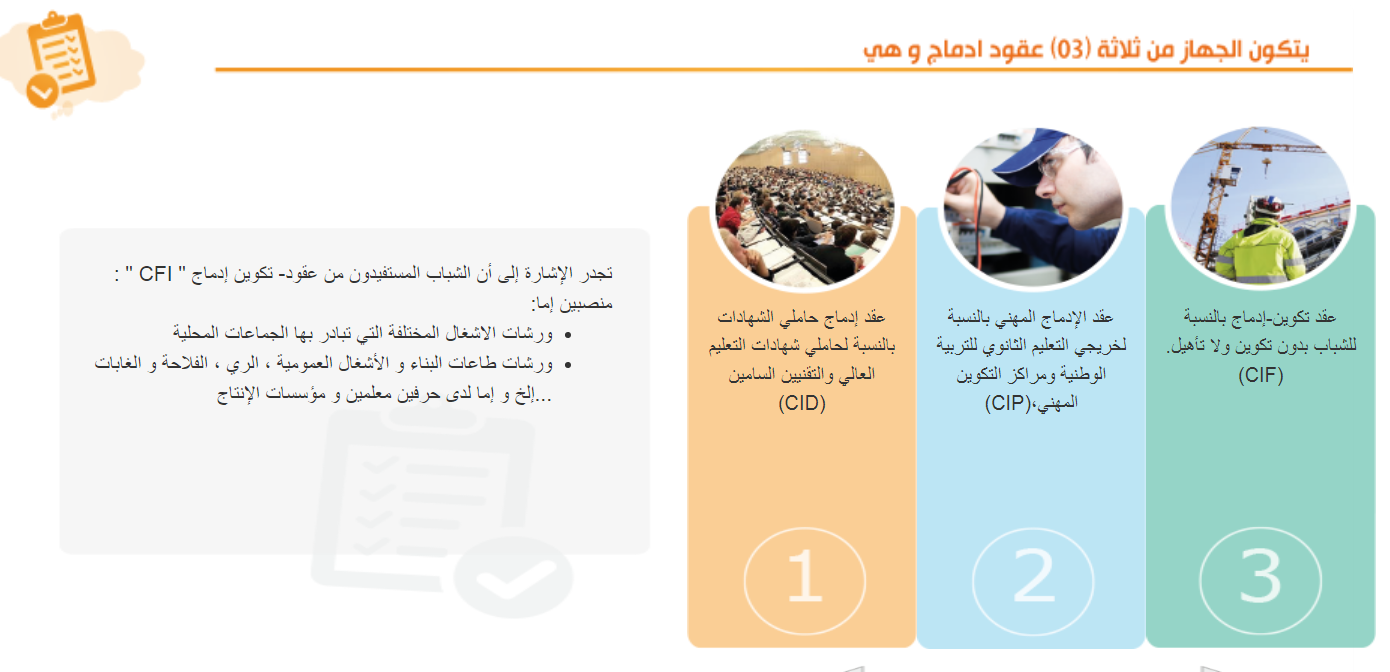 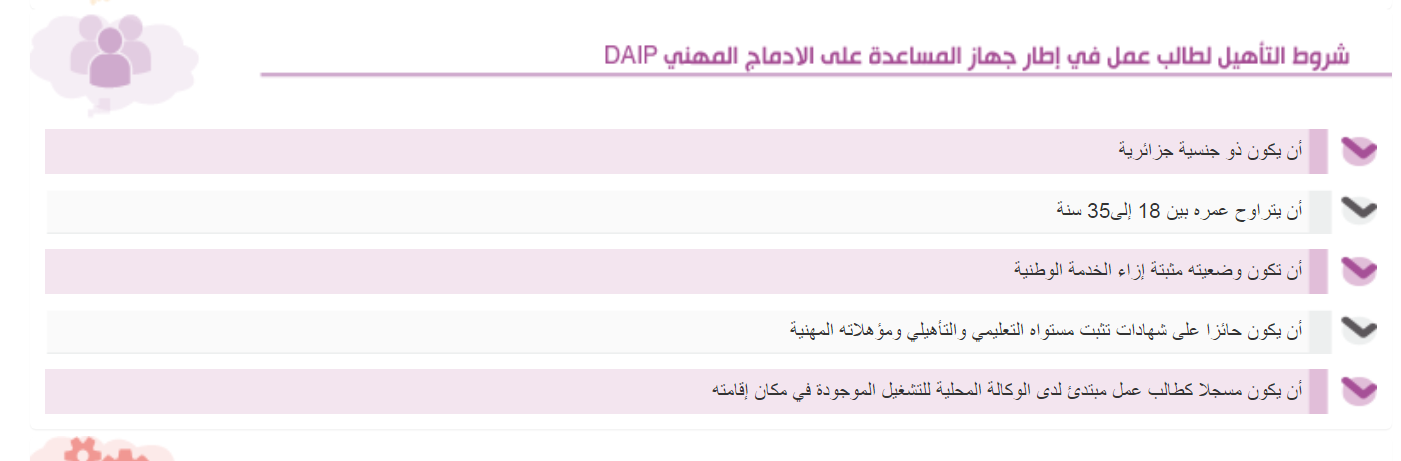 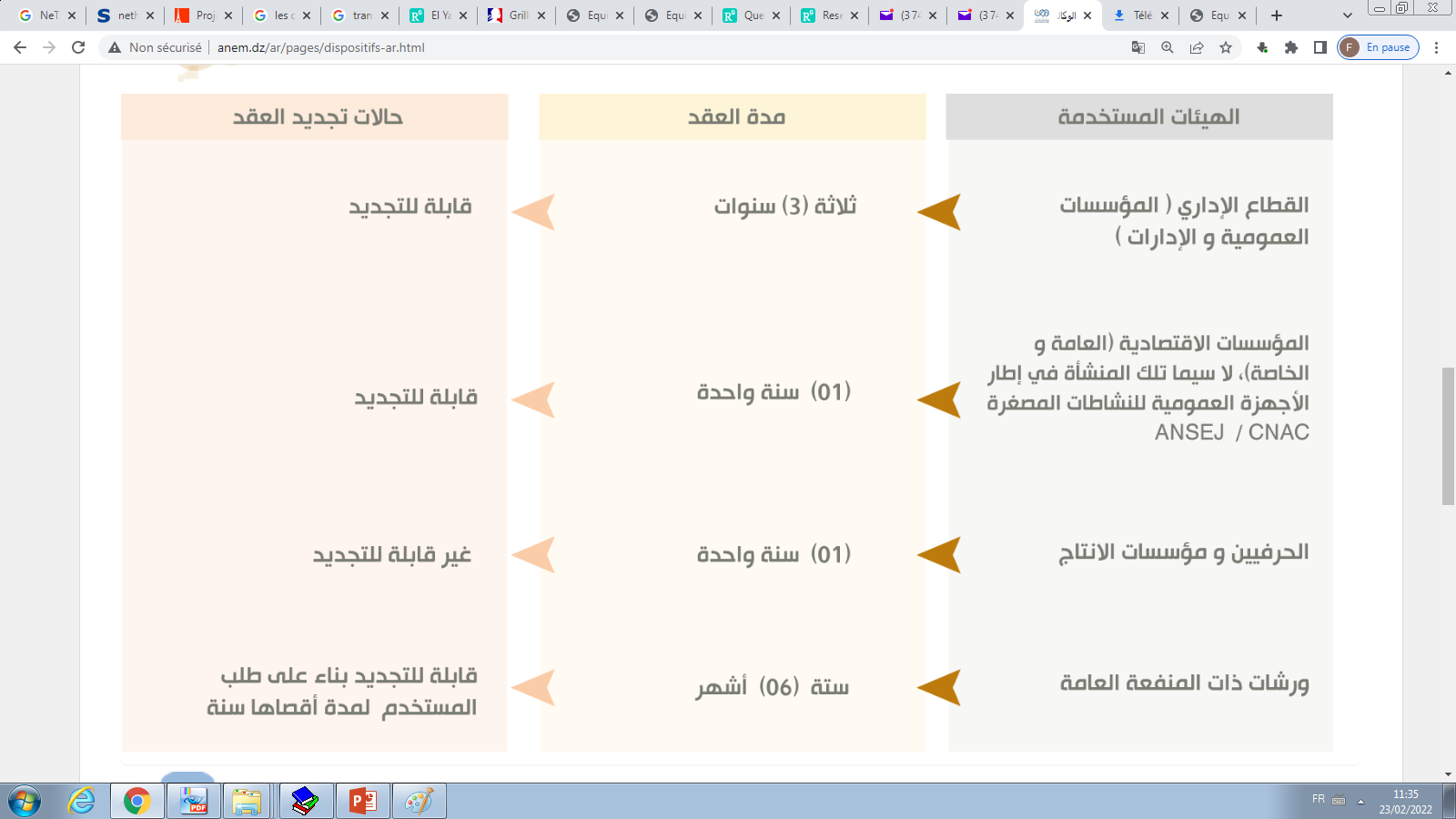 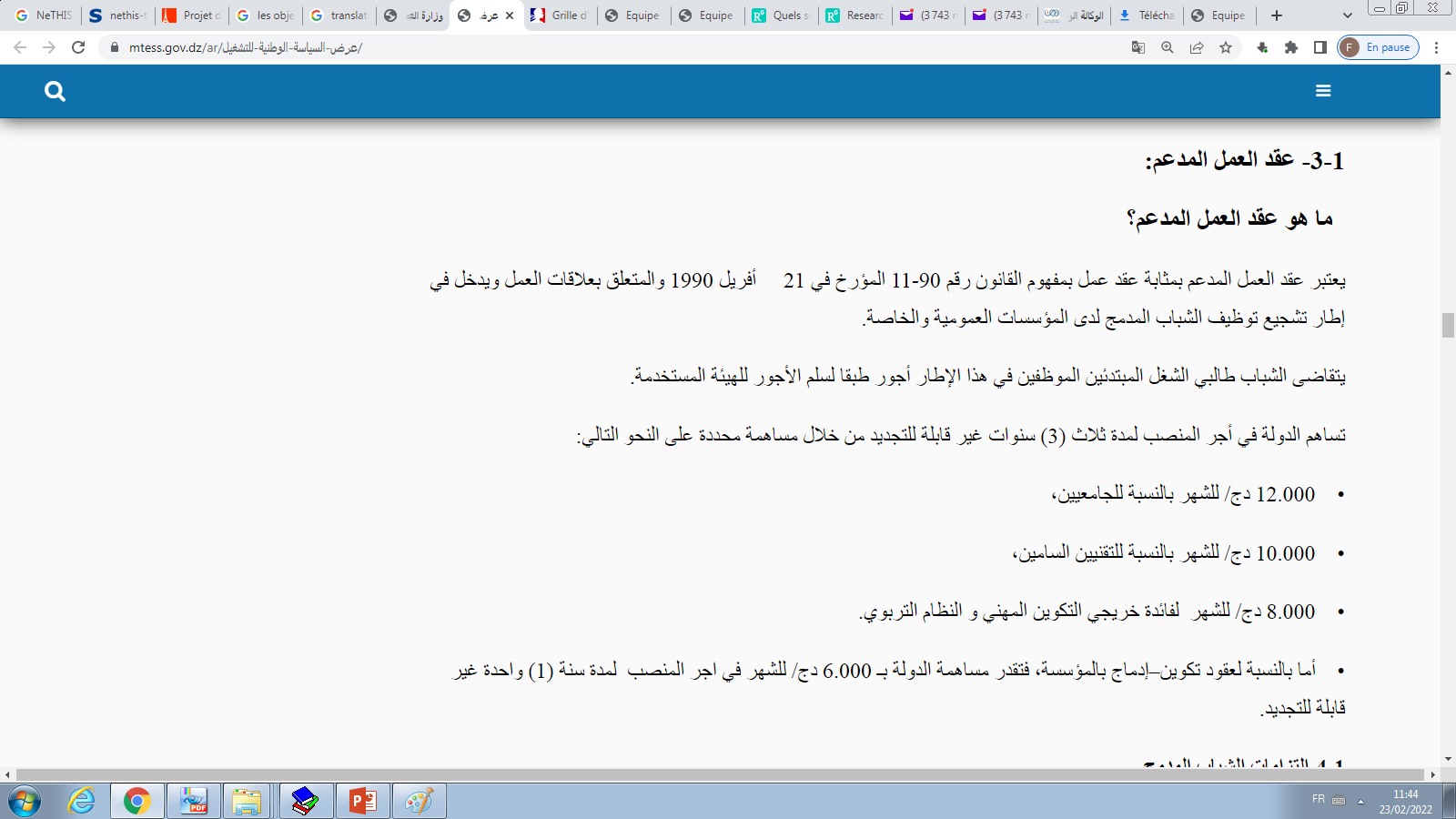 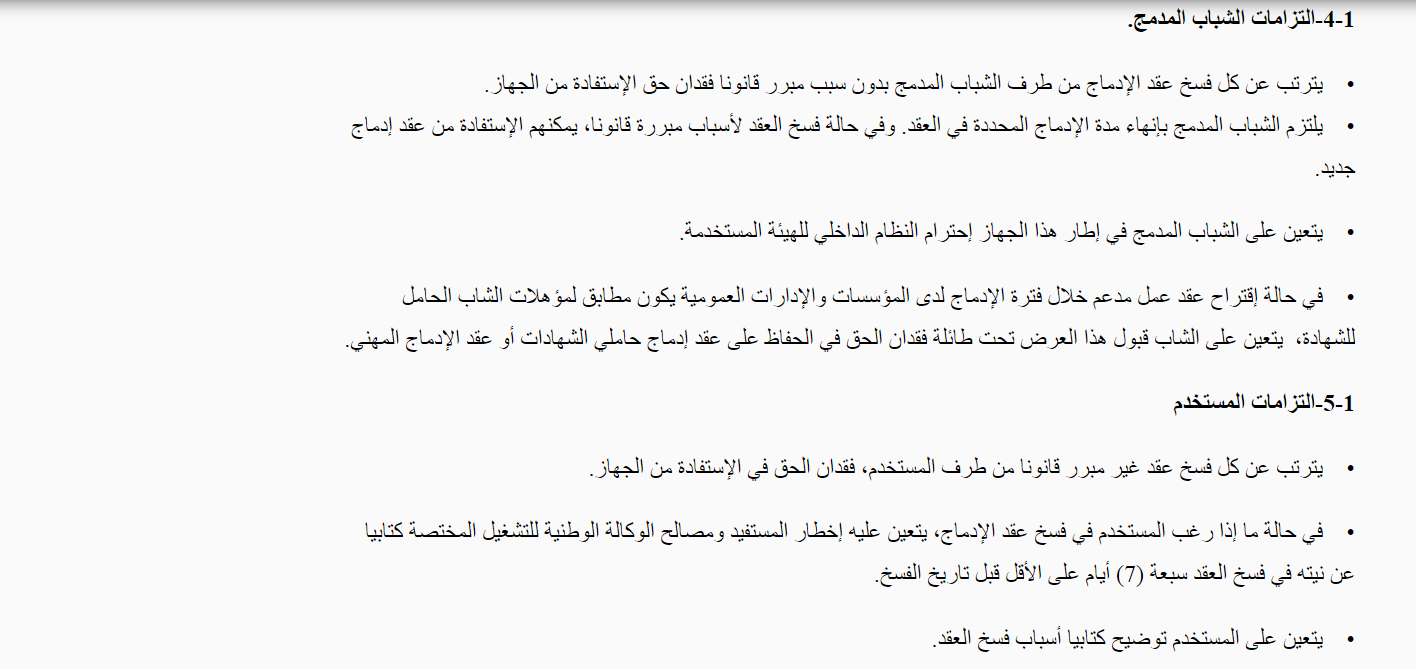 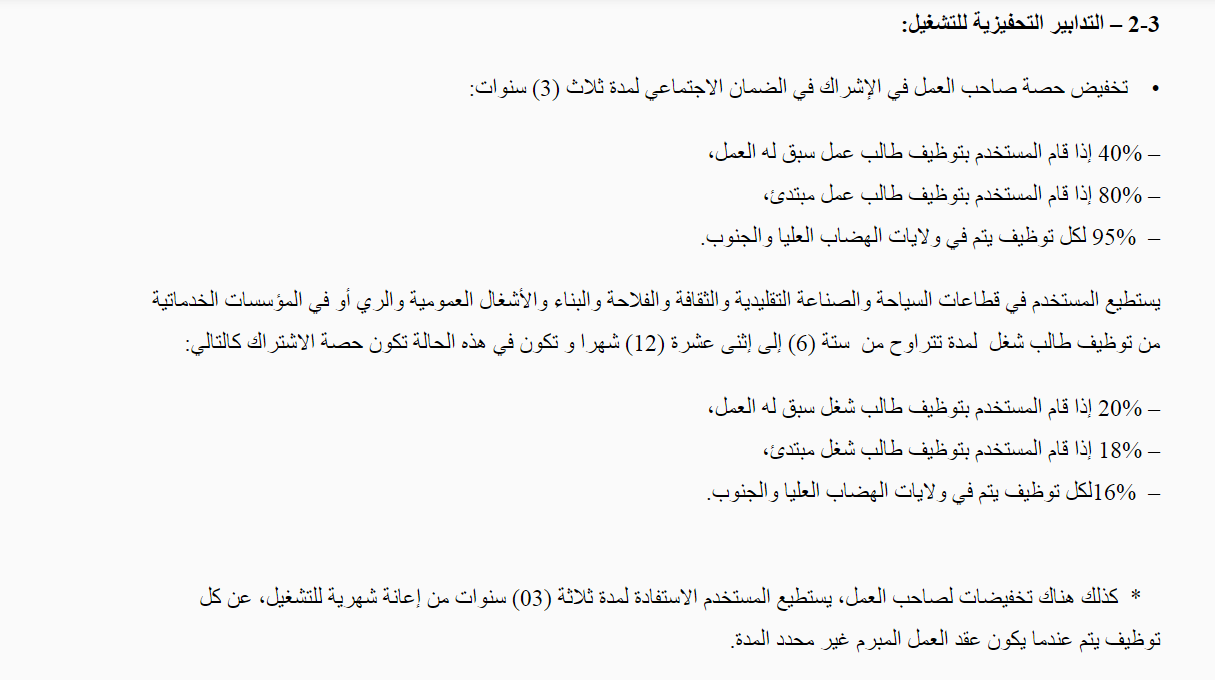 IV. Contrat, éligibilité et catégorie Demandeur d’emploi,   
IV. 1 Catégories de primo-demandeurs d’emploi : 
•    1ère  catégorie  :  Les  jeunes  diplômés  de  l’enseignement  supérieur  et  les  techniciens supérieurs issus des établissements nationaux de formation professionnelle ; 
•   2ème catégorie : Les jeunes sortant de l’enseignement secondaire de l’éducation nationale, des centres de formation professionnelle, ou ayant suivi un stage d’apprentissage ; 
•   3ème catégorie : Les jeunes sans formation ni qualification. 
IV.2. Les contrats d’insertion : 
        Un contrat est établi pour chaque catégorie à savoir : 
•    Contrat  d’Insertion  des  Diplômés  «CID»  pour  les  diplômés  de  l’enseignement supérieur et les techniciens supérieurs ; 
•    Contrat  d’Insertion  Professionnelle  «CIP»  pour  les  sortant  de  l’enseignement secondaire de l’éducation nationale et des centres de formation professionnelle ;
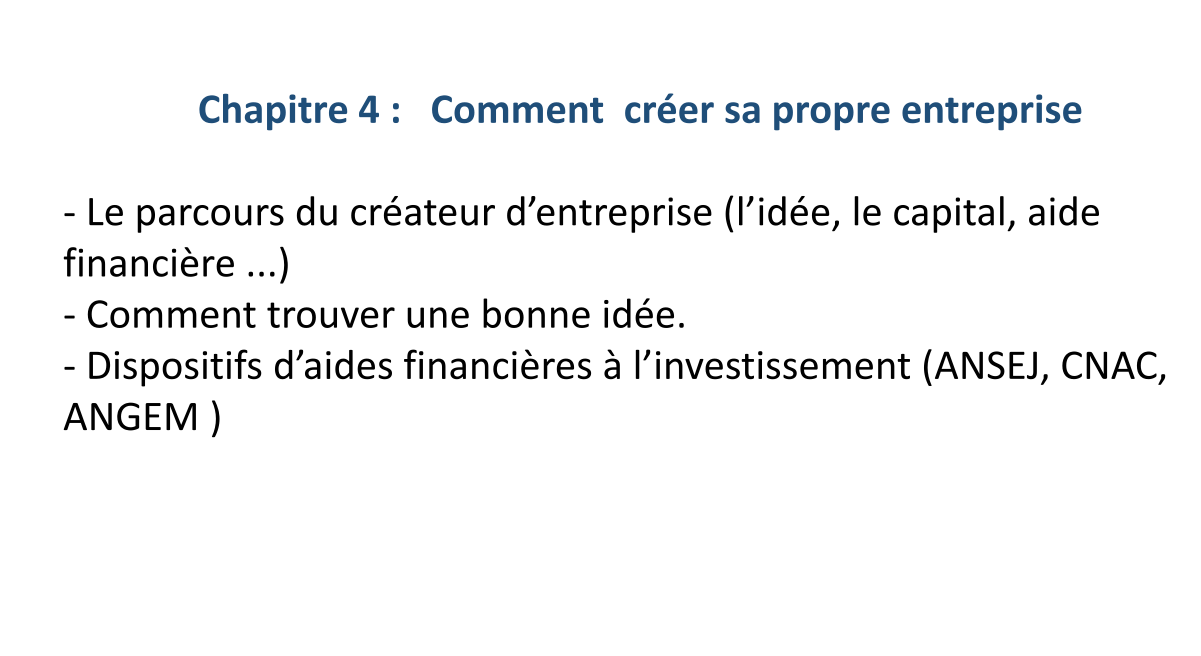 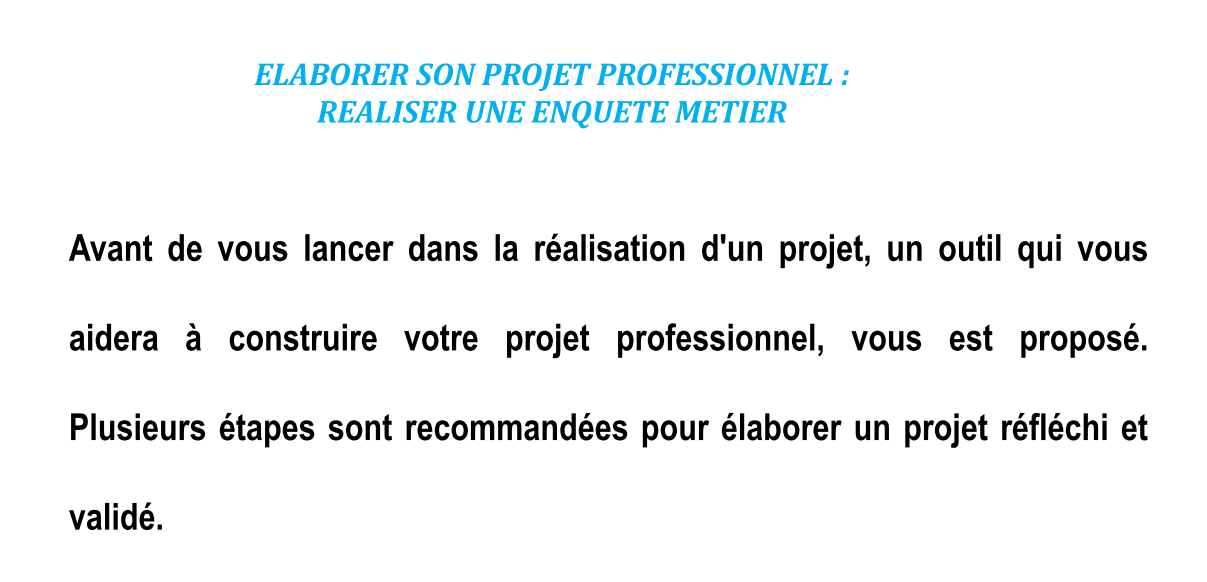 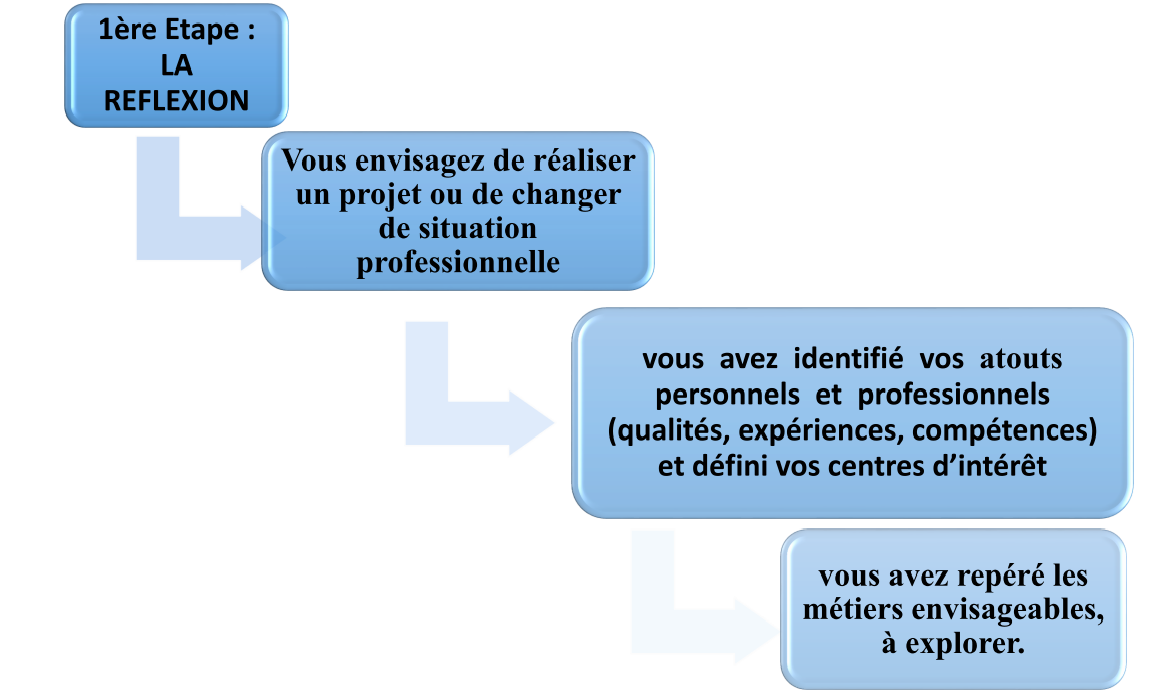 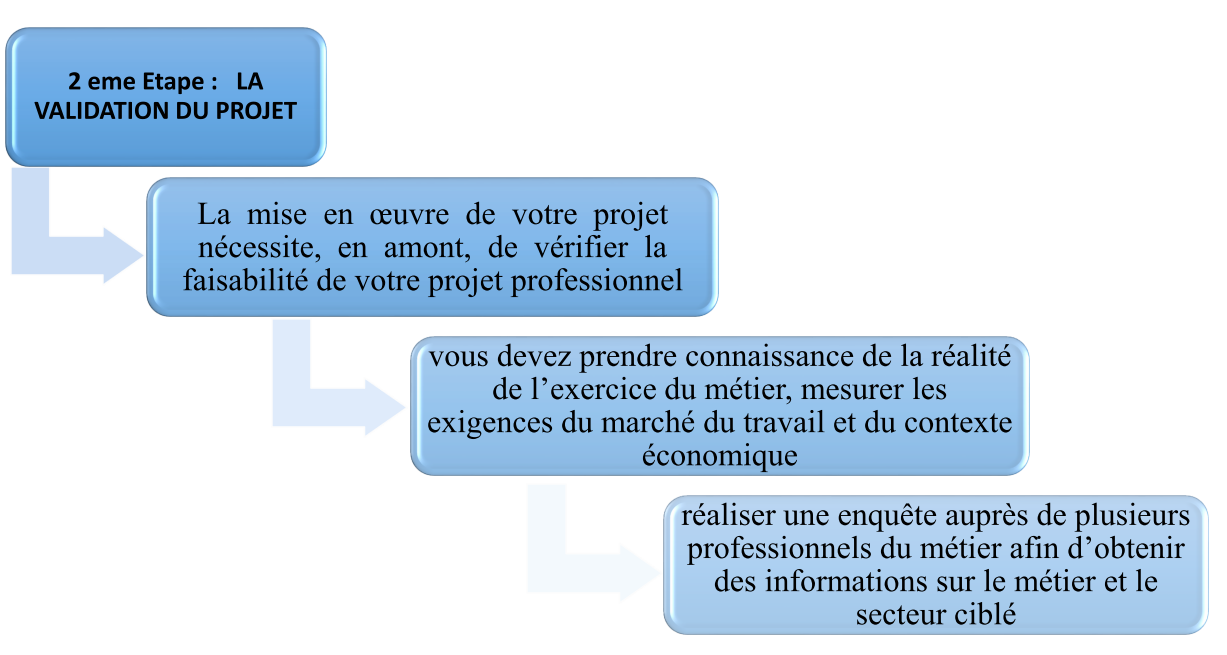 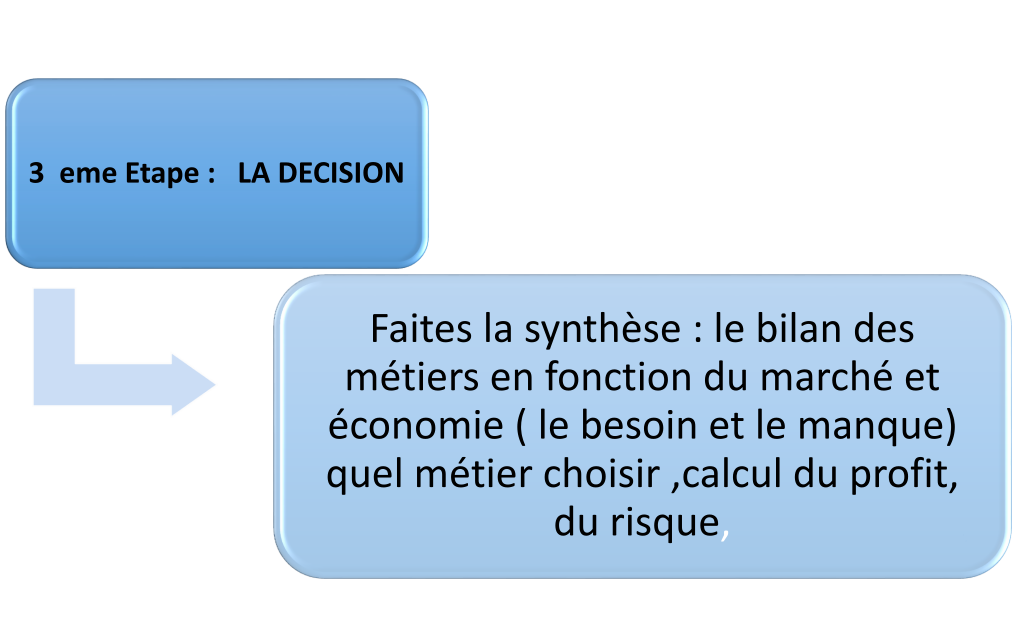 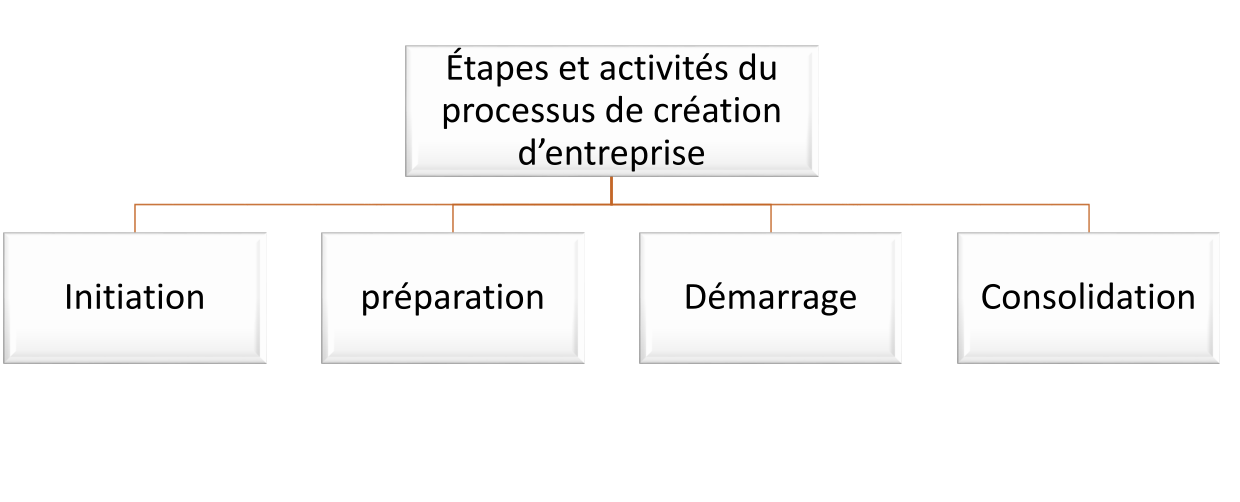 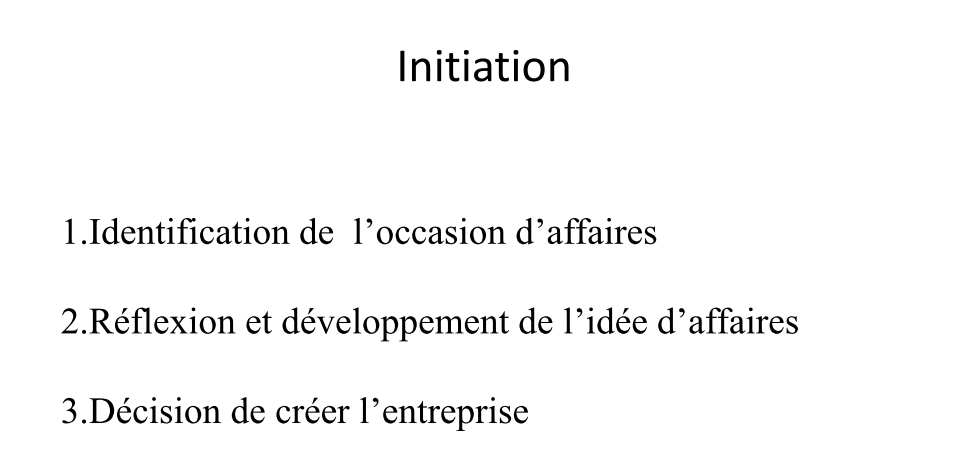 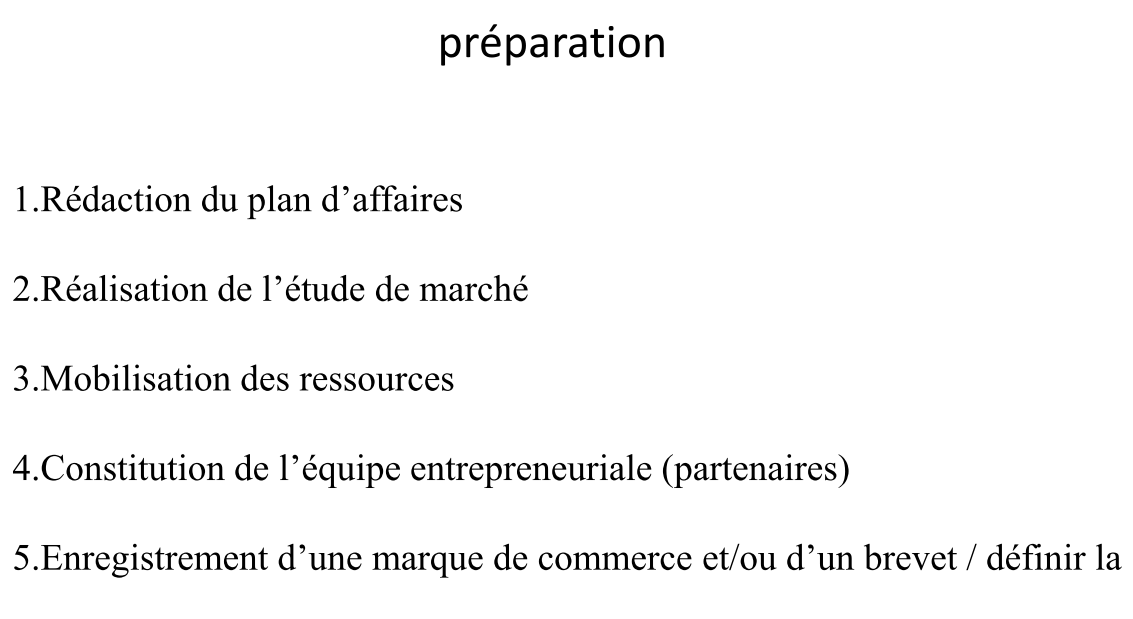 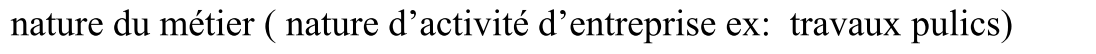 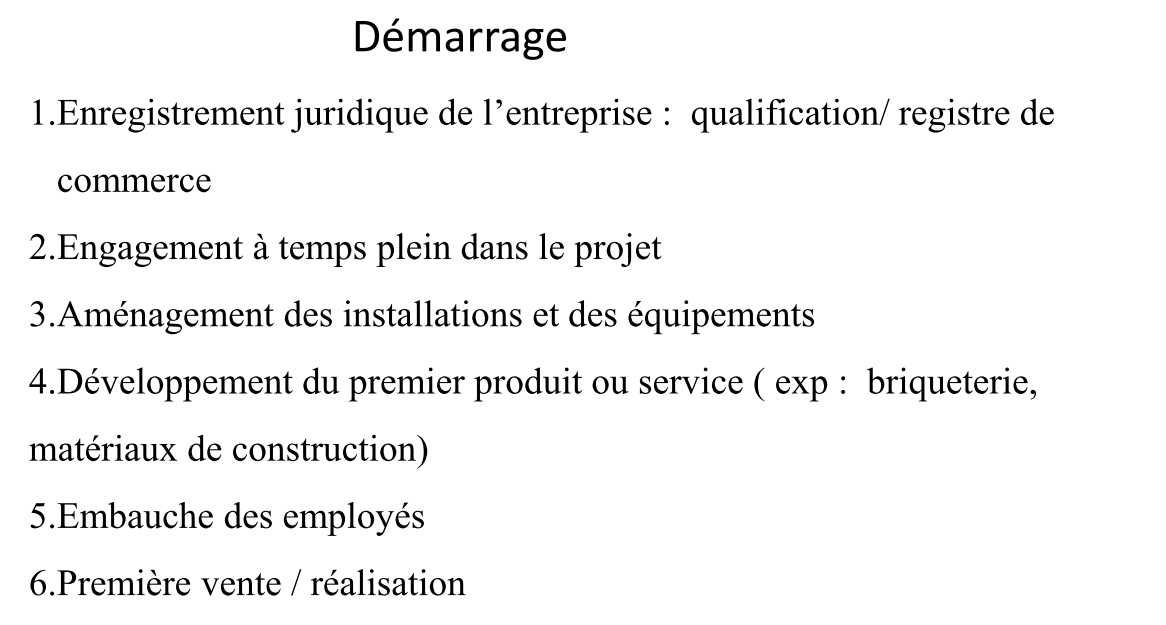 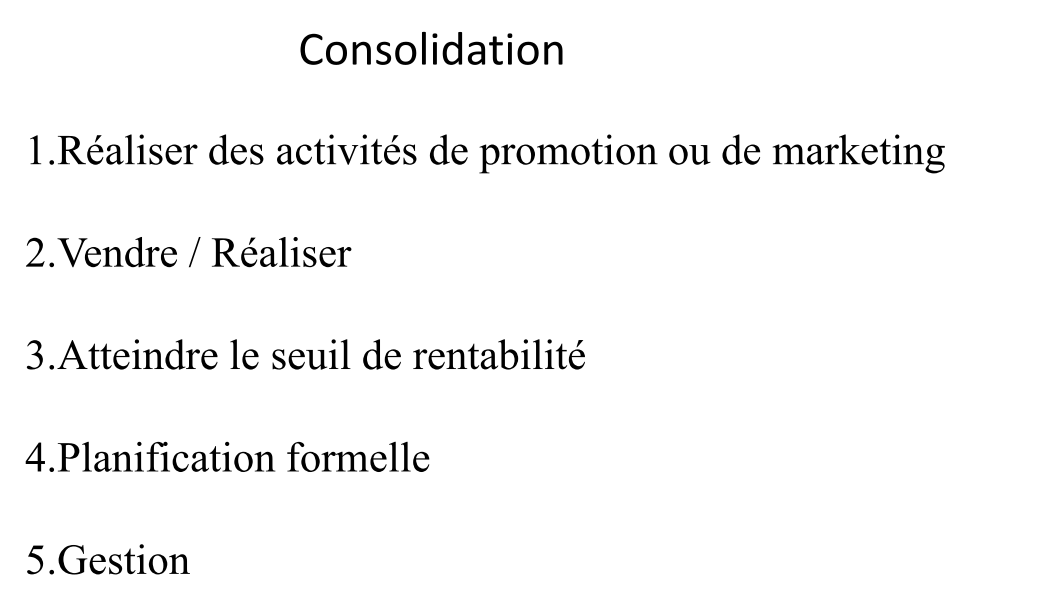 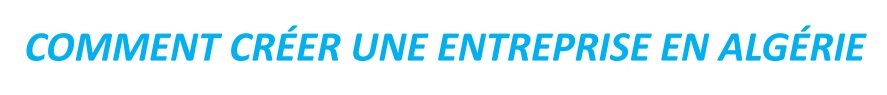 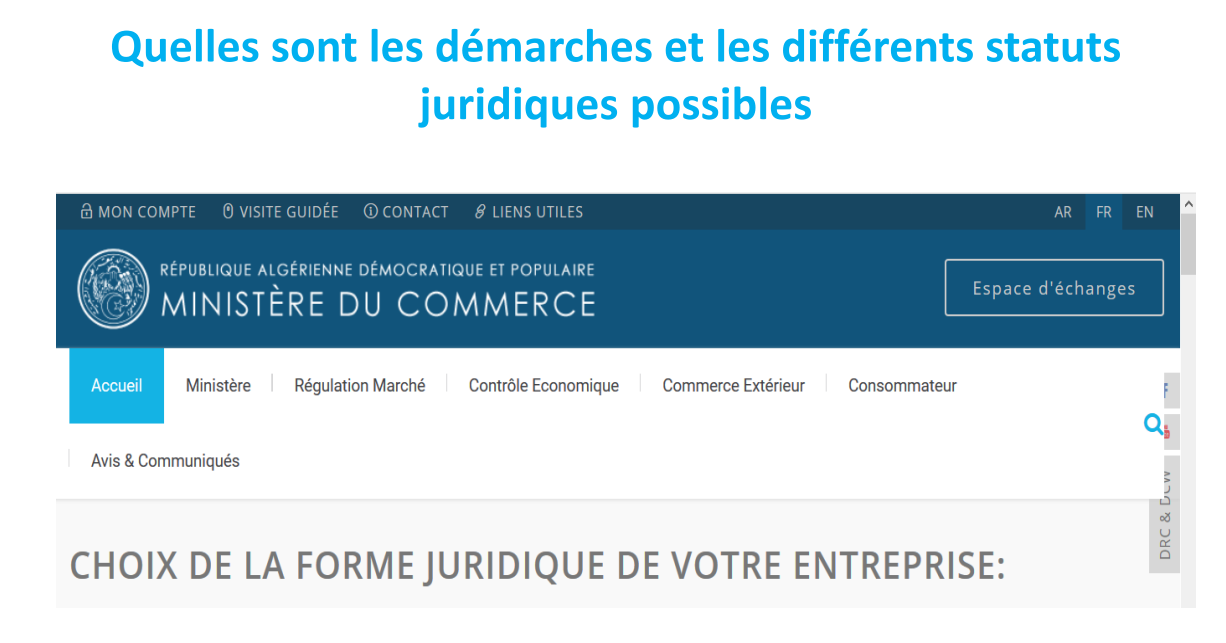 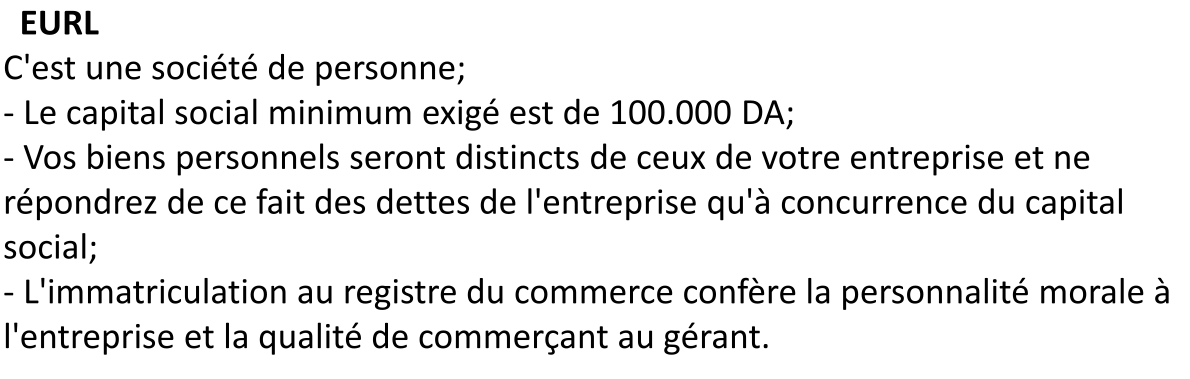 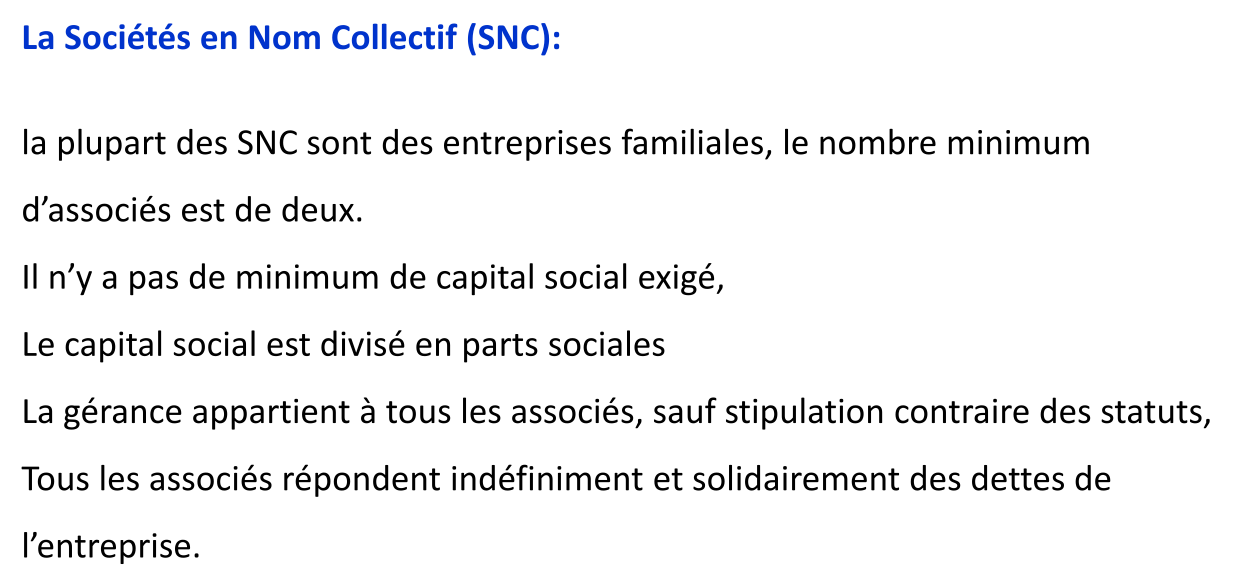 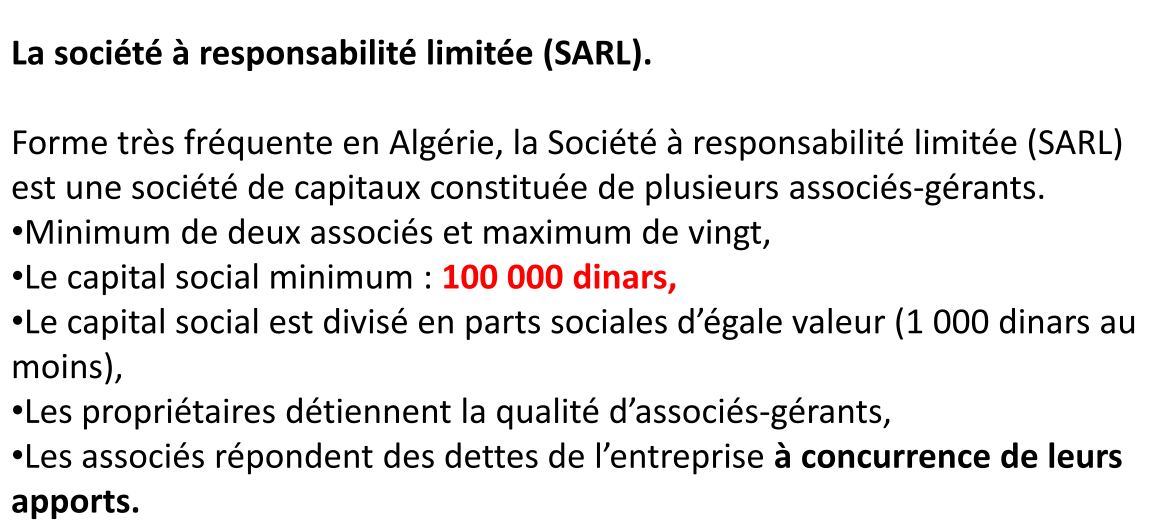 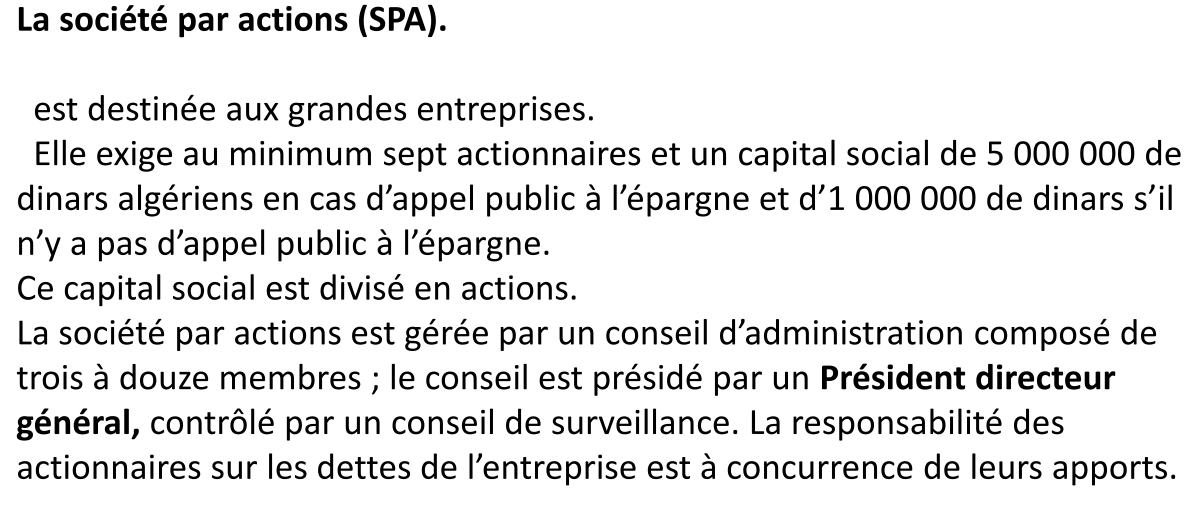 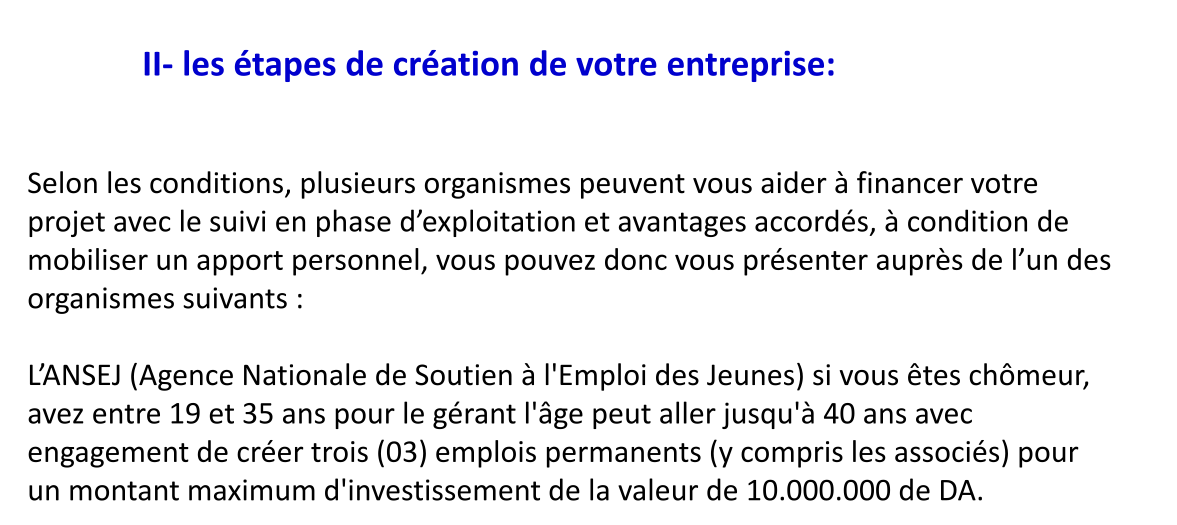 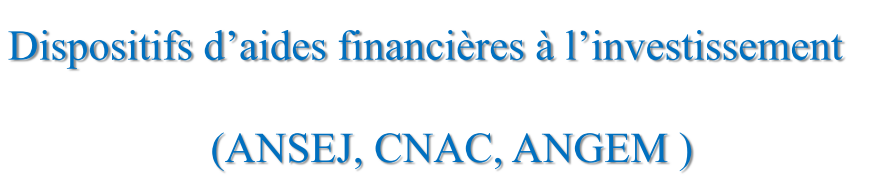 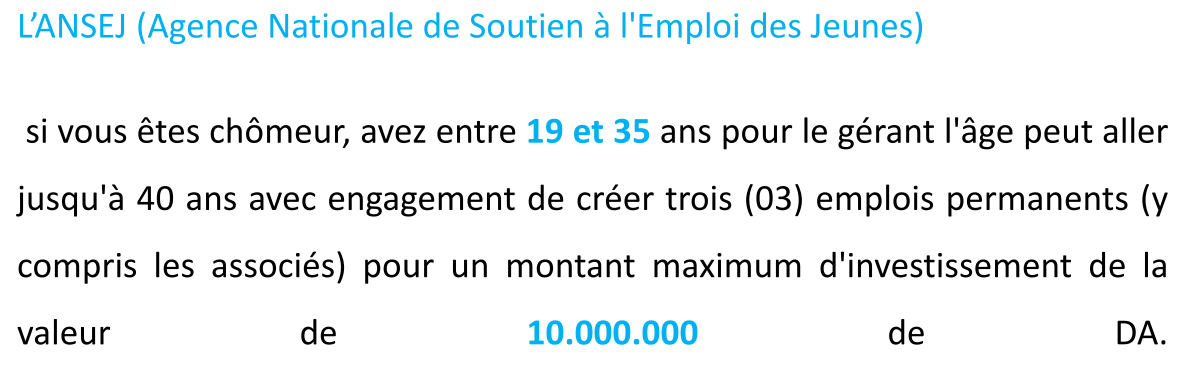 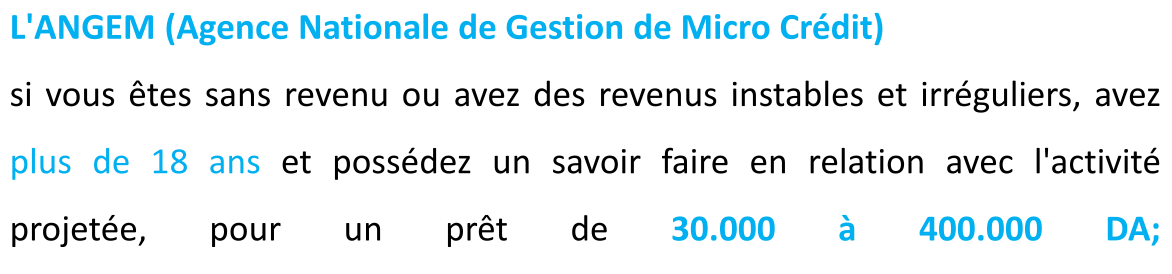 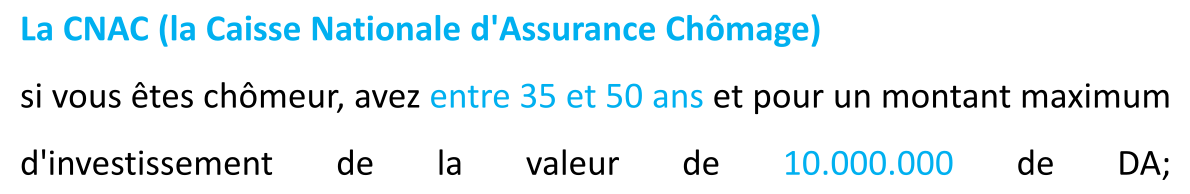 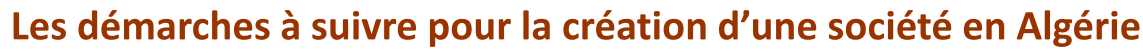 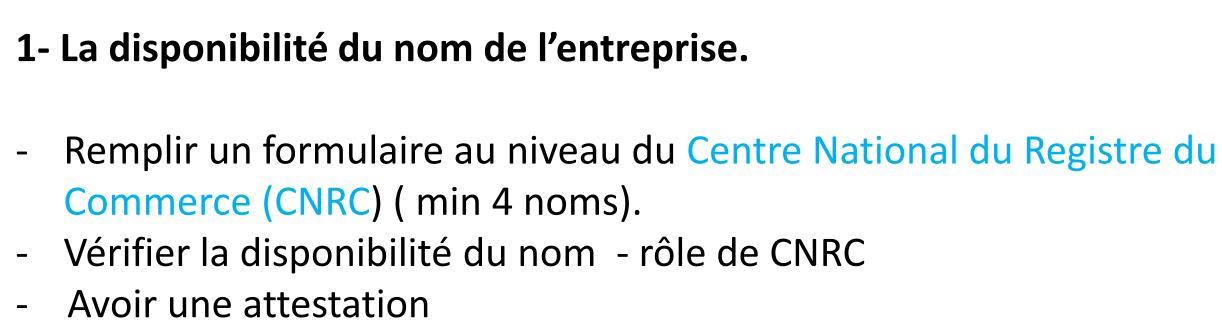 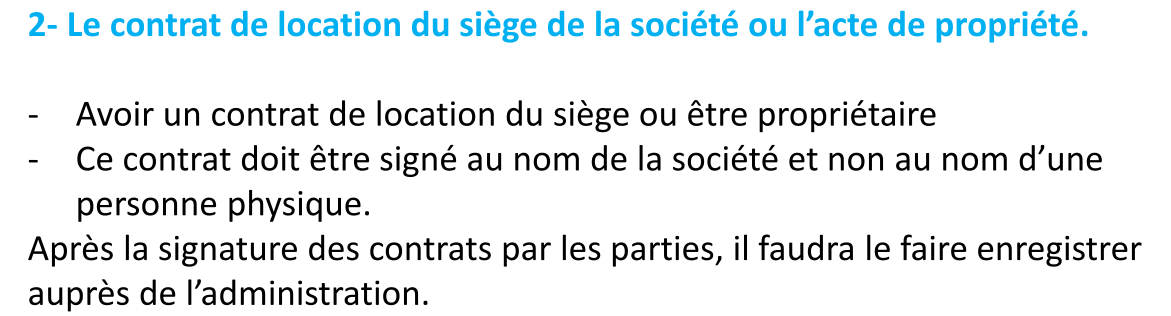 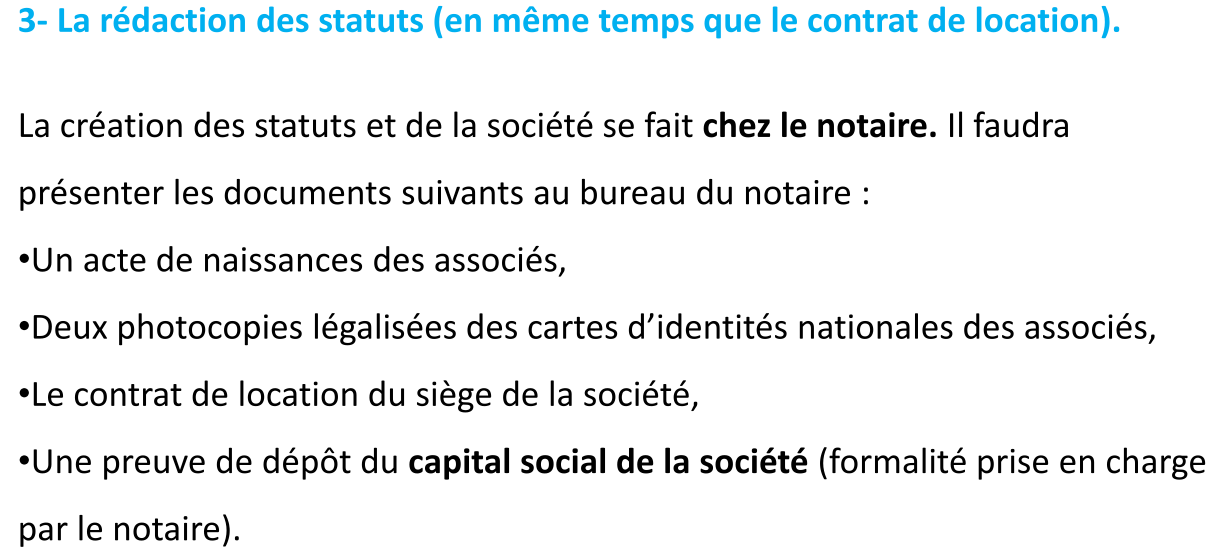 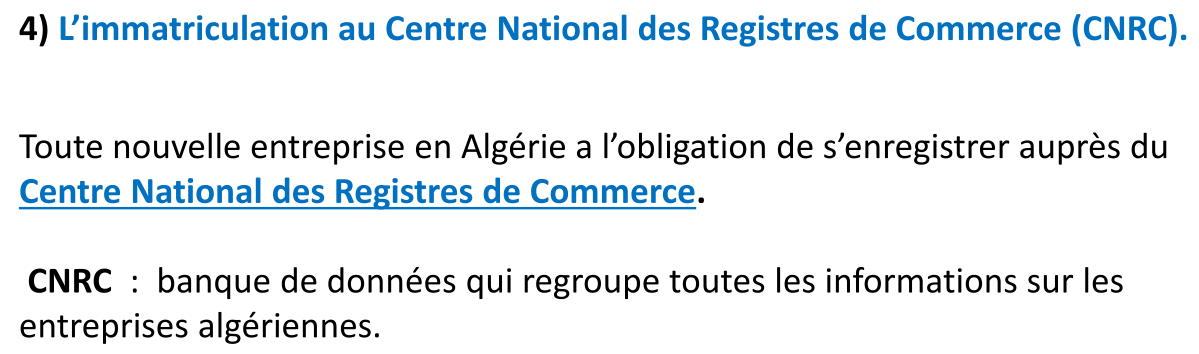 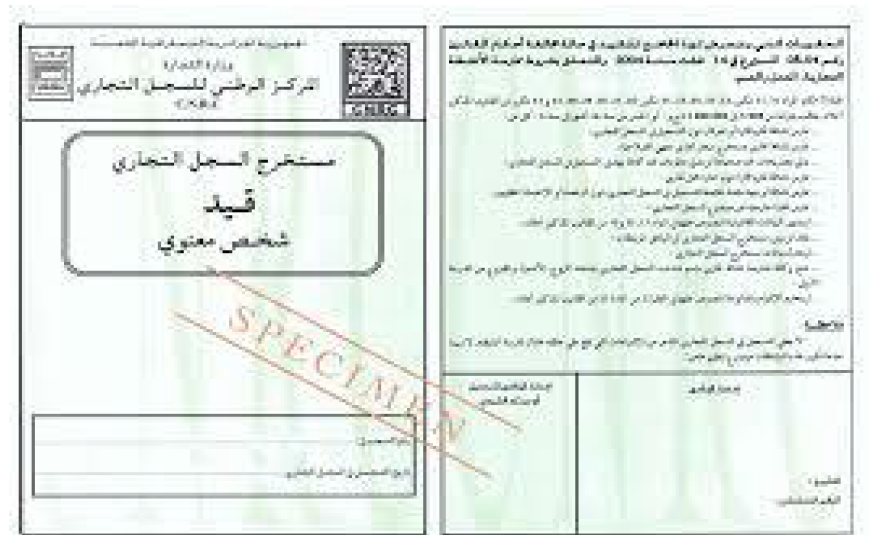 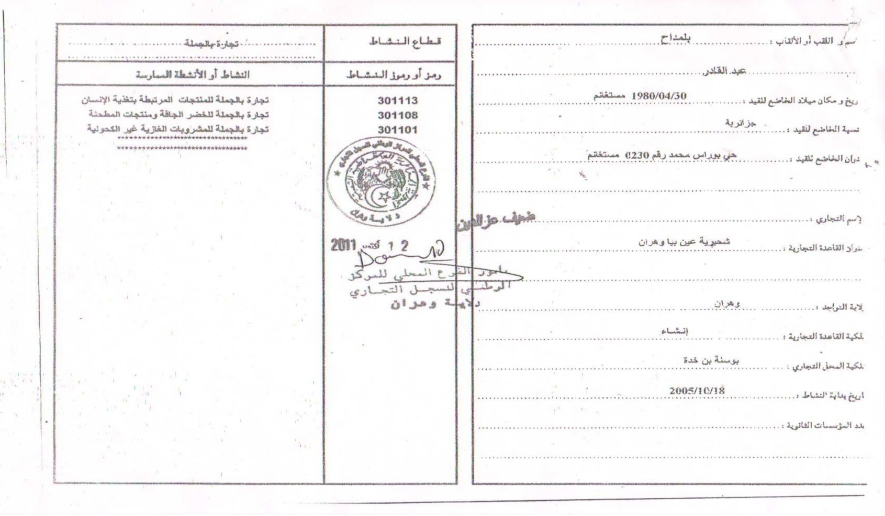 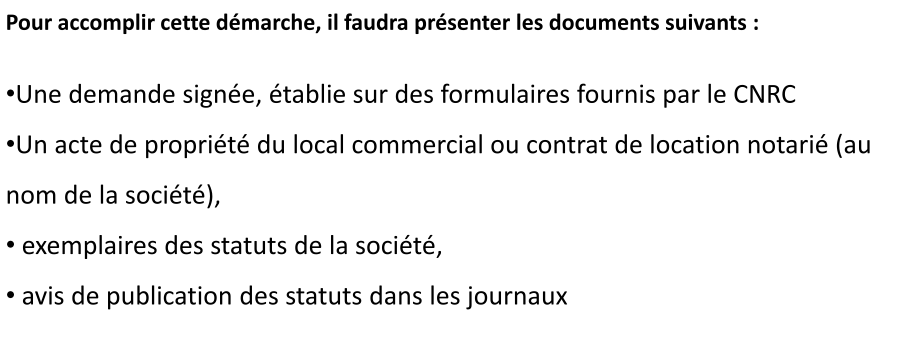 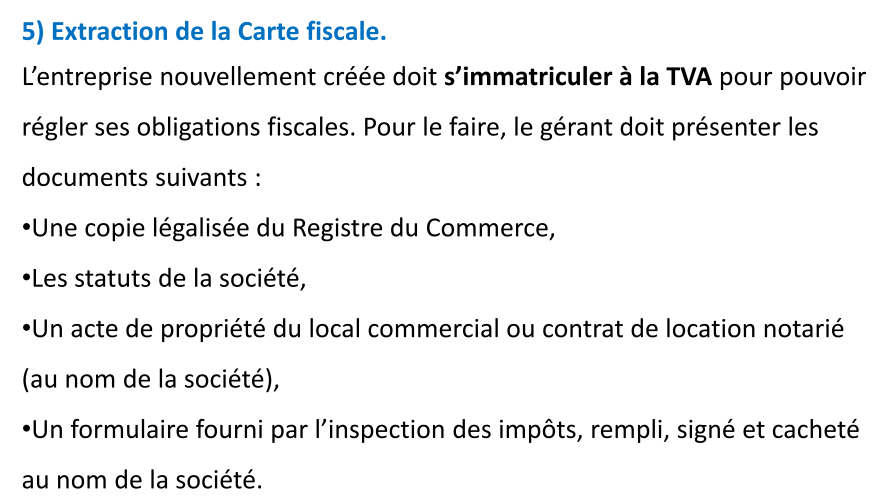 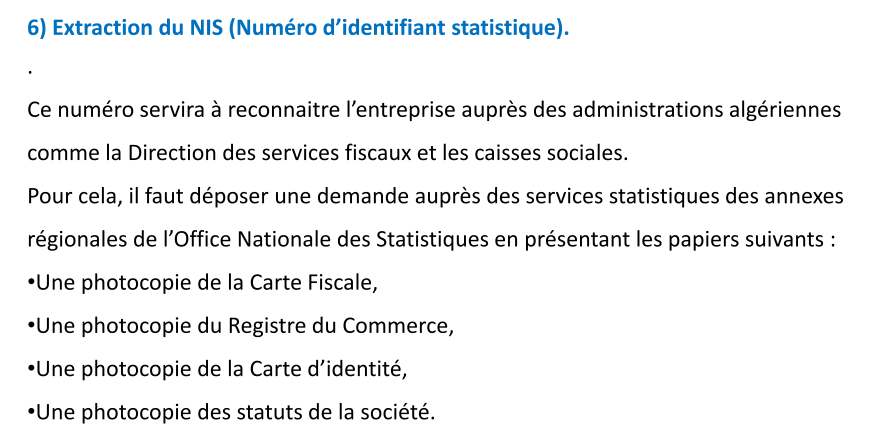 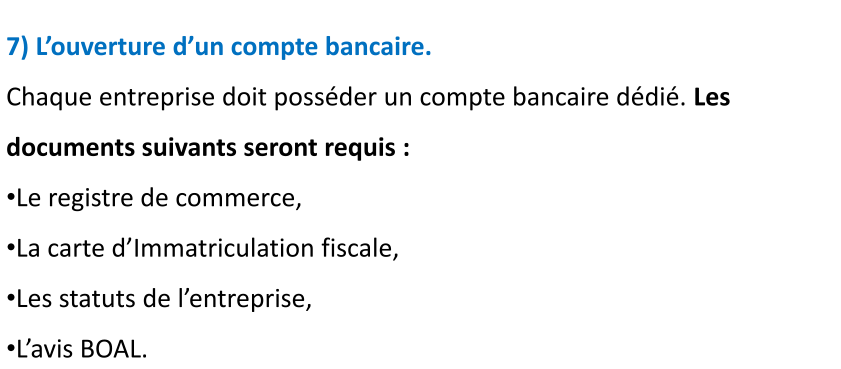 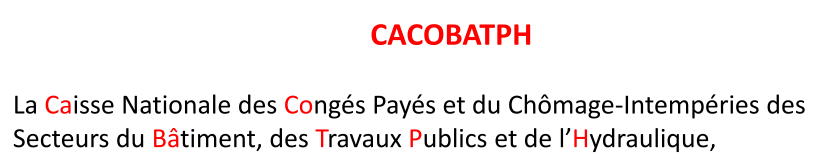 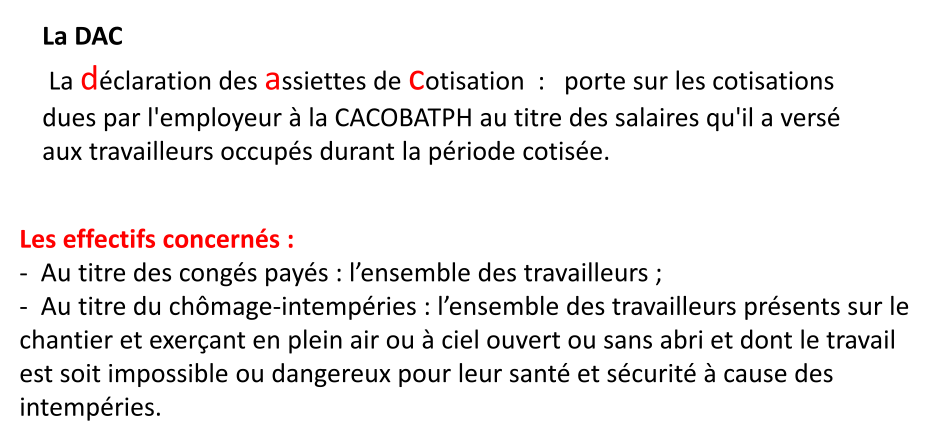 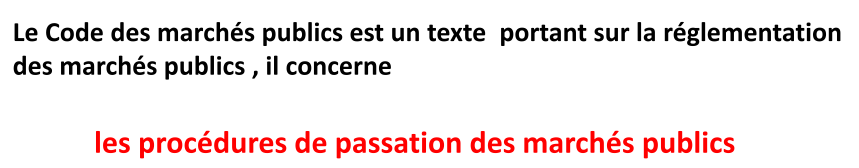 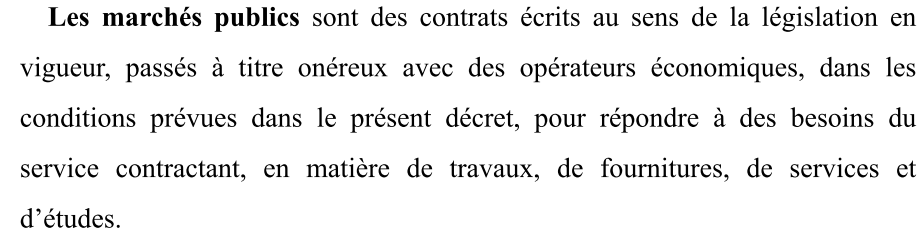 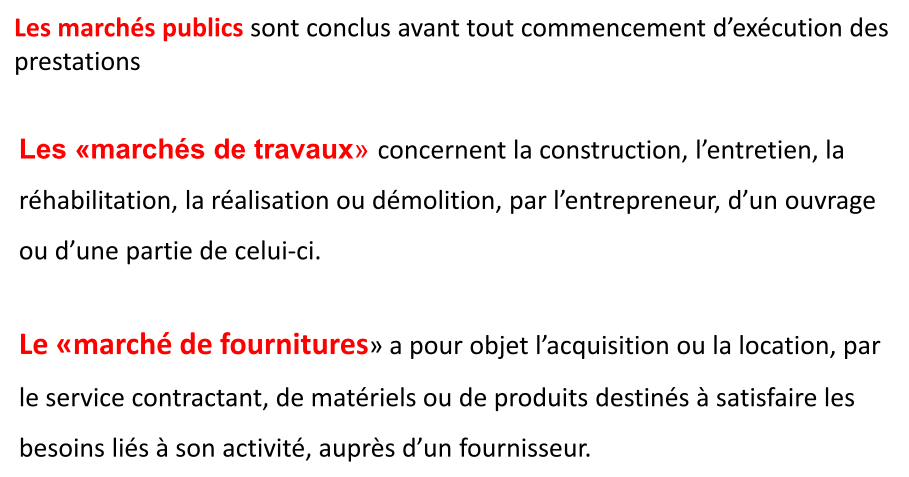 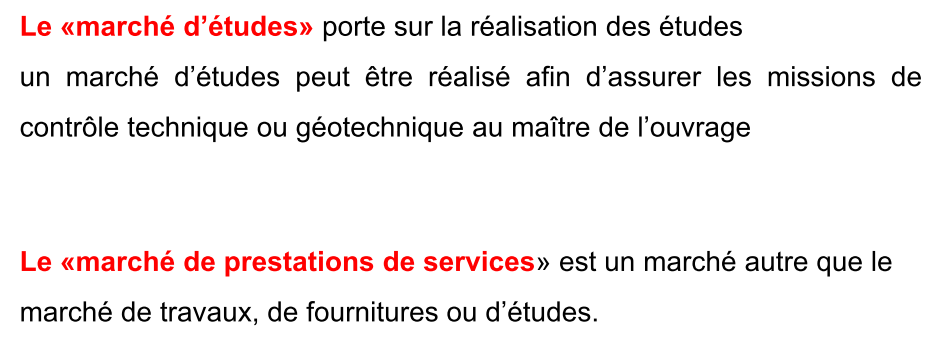 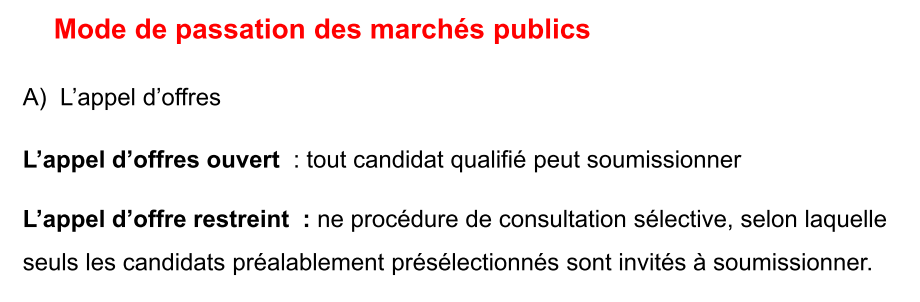 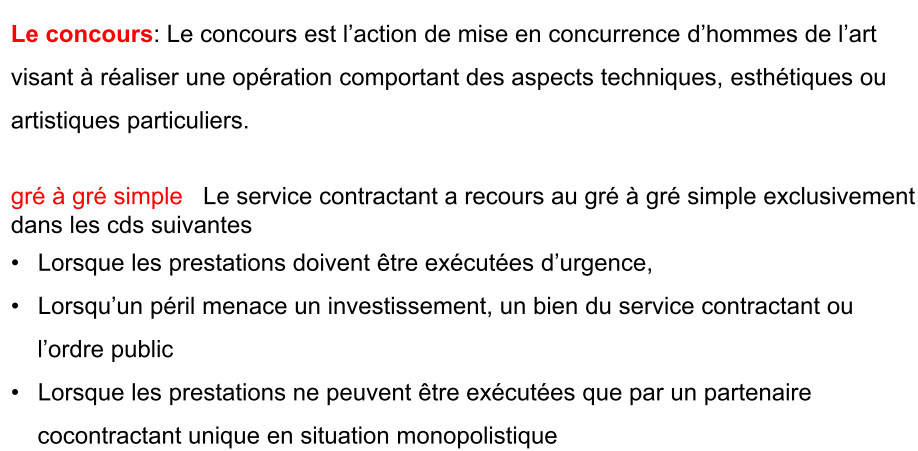 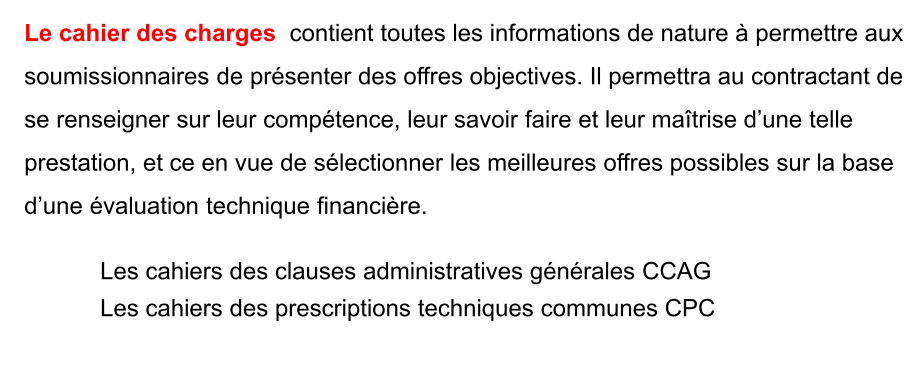 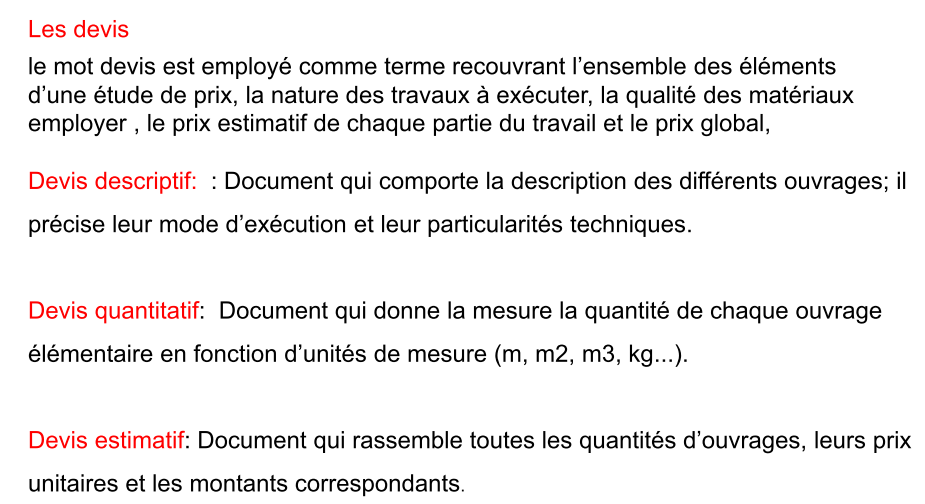